Evaluation of Oak Park Elementary School’s Title I Program for FY24
Presented by:  Adrea McDonough, Greg Pennerman, 
Chelsea Leach, Katie Wehrly, Tonja Mayo
What is Title I?
Title I  is a federal grant that:​
provides supplemental funds to school districts with high percentages of children from low-income families to help ensure that all children meet challenging state academic standards.​
assists with building capacity of parents and teachers; and​ encourages parents to be involved in their children’s education.
Funds come from the federal government through the state to districts.
[Speaker Notes: Title I is a special grant from the government to support  schools with high percentages of children from low-income families. This money helps the schools to provide academic support and resources to make sure students can do their best in school. Title I also helps teachers and parents. It gives teachers extra training and resources to help them become even better at teaching. Title I also encourages families to get involved in their child’s education- because when families are involved, children usually do better in school.]
What is the school’s allocation based on? (How much Title I money do we get and what can we spend it on?)
Title I funds for each school are primarily based on the number of qualifying students counted during FTE week which occurs in early February the previous year.

These federal funds may be spent in three areas and the purchases must be above and beyond what the district/charter is already expected to be purchasing for students and teachers.  

The three general areas that funds can be used to support are: 
student achievement in the areas the school has identified as needing improvement
professional development (teacher trainings) to help teachers improve their teaching skills in the areas that have been identified as needing support
parent and family engagement activities to provide support and strategies for parents and caregivers to support children at home with areas that may influence child’s academic achievement.
[Speaker Notes: Title I funds for your child’s school are based on the number of qualifying students enrolled at the school. These numbers are reported to the State in February each year to guide funding for upcoming year. 
These federal funds are dedicated to enhancing your child's education in three important areas, going beyond what the school is already expected to provide:
Supporting Your Child's Success: Title I funds can be used to improve your child's achievement in areas where the school needs to grow. This means targeted programs and resources to help your child thrive academically.
Empowering Teachers: Your child's teachers can benefit from professional development opportunities funded by Title I. These trainings help teachers sharpen their skills to better support your child's learning journey.
Strengthening Family Engagement: As a parent or caregiver, you play a crucial role in your child's education. Title I funds can support activities and resources to help you get involved and support your child's learning at home.

By understanding how Title I funds are allocated and participating in decisions about how they are used, you can help ensure that your child receives the support they need to succeed in school and beyond.]
What is the Title I Program Evaluation ?
Ways Title I program is evaluated:
Track student achievement progress: Title I programs regularly assess student academic progress. This helps us provide targeted support where needed.
Measure program impact: We regularly check if Title I programs are working. This ensures resources are used effectively for your child's benefit.
Family involvement: Share your thoughts! Your input helps improve Title I programs to better support all students.
Transparency and communication: Schools should provide transparent information about their Title I program. Look for regular updates and communication from the school or district to stay informed about the impact of Title I funding on your child's education.
[Speaker Notes: As parents, it's important to understand how the Title I program is evaluated to ensure it's effectively supporting our children's education.
We evaluate the Title I program through multiple lenses.
Assessing Student Progress: Title I programs regularly assess your child's academic progress. These assessments help identify areas of strength and areas needing improvement, guiding the allocation of resources for targeted support.
Measure Program Impact: Schools evaluate the effectiveness of Title I programs by tracking various indicators. This ongoing monitoring ensures that resources are being used efficiently to benefit your child and others.
Family Involvement: Your input is valuable! Title I evaluations often include opportunities for parent feedback through surveys, meetings, and involvement in decision-making processes. Your thoughts help shape the program to better meet the needs of all students.
4. Transparency and Communication: Schools should provide transparent information about Title I program. Look for regular updates and communication to see how it's helping your child succeed.

By understanding how Title I programs are evaluated and actively participating in the process, you can help ensure that your child receives the best possible support to succeed academically. During this meeting we will be sharing information on our Title I program for this school year, with the hopes that you will share your thoughts to help us make informed decisions for the upcoming school year.]
SIP Focus area 1: Positive Culture and Environment Specifically Relating to Teacher Retention and Recruitment
Spent a total of $8,236.32
•Title 1 funds were used during the summer of 2023 for Oak Parks Comprehensive Needs Assessment (CNA). At the CNA meetings, a Culture School Improvement Plan was designed by the team for the FY23-24 school year.
[Speaker Notes: Our Title I spending must support our schoolwide plan to increase student achievement. Our first area of focus for this school year was Positive Culture and Environment Specifically Related to Teacher Retention and Recruitment. 
This school year $8,236.32of our Title I funding supported this area. This funding provided a payroll to pay teachers to come in and plan over the summer to improve our climate and culture.]
Oak Park was 40% compared to District %32 for having a friendly and supportive administrators.
Treated with Respect: Our school was 15% compared to district 7%.
Compared to other participating elementary schools, Oak Park’s highest related themes were professional Development and Culture.
October Survey from Educators Thriving”
80% of staff feel like working at Oak Park
80% of staff feel they have staff members they connect with at Oak Park
Progress Monitoring Data for Positive Culture and Climate
[Speaker Notes: To measure the effectiveness of our Title I program, we must review data. This year our goal was to improve our culture and climate. Based on Educator’s Thriving Survey, we can see that our school is moving in the right direction to meet our goal for this focus area.]
Progress Monitoring Data for Positive Culture and Climate
February Survey from Educators Thriving: The leaders of Educators Thriving and Oak Park administration decided we did not need to survey the staff in February because the Insight Survey was taking place.
SIP Focus area 2: Subgroups
Spent a total of $310,894
•Mrs. Leach, Literacy Coach, used 50% of her time planning for and conducting  Structured Planning for ELA once weekly with teachers and ESE teachers. 
Magnetic Lessons were purchased with Title 1 funds and were used to increase proficiency in grades K-5.
Hired a primary Title 1 Teacher in April to support primary ESSA groups.
Mr. Pennerman, Title 1 Contact, spends 30% of his day supporting intermediate groups in the are of math. 
Title 1 IA pulls academic groups and intervention groups to increase proficiency. 
Mr. McComas, Title 1 IA worked with students on Lexia completion.
[Speaker Notes: . Another area of focus for this school year was Subgroups . 
This school year $310,894 of our Title I funding supported this area. This funding provided personnel  to improve student achievement/attendance/behavior/teacher effectiveness/ etc..]
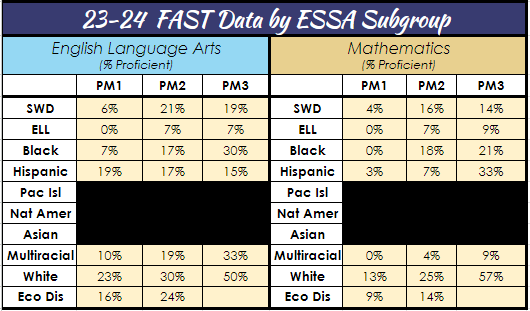 Progress Monitoring Data for Subgroups
SIP Goal:
SWD for SY24- 41% proficiency 
ELL for SY24- 41% proficiency 
BLK for SY24- 43% proficiency 
FRL for SY24- 45% proficiency
[Speaker Notes: To measure the effectiveness of our Title I program we must review data. This year our proficiency goal was 23-24 was SWD-41; ELL-41%; BLK-43%; FRL-45 .Based on the PM3 data we can see that our school has not met our goal for this focus area. The push for PM3 was all hands on deck. Anyone not on record with a classroom, including the principal, AP, and the TOA, pulled small fluency groups in grades 3-6 every morning.]
SIP Focus area 3: Instructional Practice Specifically Related to Benchmark-Aligned Instruction
Spent a total of $321,394
Insight Survey Results:.
Mrs. Leach, Literacy Coach, used 50% of her time planning for and conducting  Structured Planning for ELA once weekly with teachers and ESE teachers. 
Magnetic Lessons were purchased with Title 1 funds and were used to increase proficiency in grades K-5.
Hired a primary Title 1 Teacher in April to support primary ESSA groups.
Mr. Pennerman, Title 1 Contact, spends 30% of his day supporting intermediate groups in the are of math. 
Title 1 IA pulls academic groups and intervention groups to increase proficiency. 
Mr. McComas, Title 1 IA worked with students on Lexia completion.  
.
[Speaker Notes: To measure the effectiveness of our Title I program, we must review data. This year our goal were made for proficiency .Based on the 23-24 Fast results, we can see that our school has partially met our goal for this focus area.]
Progress Monitoring Data for add focus area
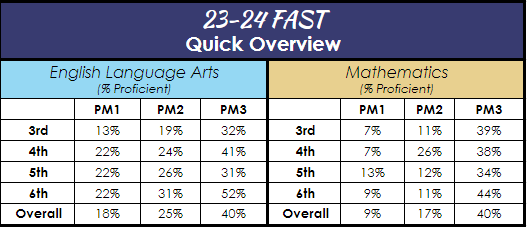 SIP Goal:
FAST data proficiency goals by grade for the 2023-2024 school year is based on student cohort EOY data taken during PM3 in May 2023. 
PM1 PM2 PM3 
Grade ELA Math ELA Math ELA Math 
Third    40% 50% 45% 60% 50% 67% 
Fourth 30% 30% 40% 40% 50% 50% 
Fifth     30% 30% 40% 40% 50% 40% 
Sixth     35% 35% 45% 45% 55% 55% 
Science 
2021 2022 2023 2024 
25        38      31     50
[Speaker Notes: To measure the effectiveness of our Title I program we must review data. This year our goal was PM1 PM2 PM3 
Grade ELA Math ELA Math ELA Math 
Third    40% 50% 45% 60% 50% 67% 
Fourth 30% 30% 40% 40% 50% 50% 
Fifth     30% 30% 40% 40% 50% 40% 
Sixth     35% 35% 45% 45% 55% 55% 
Science 
2021 2022 2023 2024 
25        38      31     50

Based on the PM3 data, we can see that our school has partially met our goal for this focus area. We partially met our goal because we only met or exceeded our goal in 3rd grade ELA and 5th grade science.]
Parent and Family Engagement
Spent a total of $90.95
•List events that school offered, area of focus for event, amount spent on event
When calculating amount for event- include extra duty salaries paid, if applicable, materials/ resources purchased, print shop orders
[Speaker Notes: One focus of our Title I program is to strengthen Family Engagement at our school. We gather input from families to determine which events and training to provide at the school. This school year $90.95 of our Title I funding supported this area. This funding provided grade-level appropriate books, flash cards, and other learning resources that were made available to parents and families to check out and use at home.]
Technology(This money is in addition to any technology the district may provide to schools and is used to increase success in the areas in need the school identified.)
Technology purchases: $22,734
 
2 Promethean Boards.
[Speaker Notes: : Another area focus of our Title I program is to support our technology needs at our school. These purchases are in addition to the technology that the district provides to our school. This school year $22,734 of our Title I funding on school technology. This funding provided two Promethean Boards to inject technology into classrooms one at a time. The promethean board is whiteboard and a computer in one, big screen, classroom device. These will support student achievement and student engagement and contribute to teacher effectiveness.]
As a Valued Member (Stakeholder) of this school - We Need You…
to be part of our decision-making activities by completing the survey for this presentation.  We use all input to determine our focus areas.
to tell us what you want us to spend next year’s Title I funds on that will support learning at our school.
to let us know we are doing that is working and what you feel we need to update, get rid of, or create new.
to be an active part of our school family.
https://docs.google.com/forms/d/1W1o0syw5cFu98RPtWemmU03rVf-xTyqaNWMGudwQbmE/edit
All input is reviewed and considered by the Comprehensive Needs Assessment Team.
[Speaker Notes: As we are making plans for the upcoming school year, we would like to hear your thoughts. You are a valued member of our school community and have a unique perspective on what our students need that only you can share. After viewing this presentation- the important part is still to come. We ask that you please follow the link to complete the survey.  It is a brief but important survey that will only take you a couple of minutes to complete- but your input has a tremendous impact on our Title I program. 

Thank you!]